Участие в городском конкурсе на лучшее оформление фасадов зданий и прилегающих территорий образовательных организаций 2018г.
МБОУ СОШ №32
Крупноформатный баннер
Оформление фасада Новогодними символами
Оформление фасада Новогодними символами
Оформление фасада Новогодними символами
Оформление фасада Новогодними символами
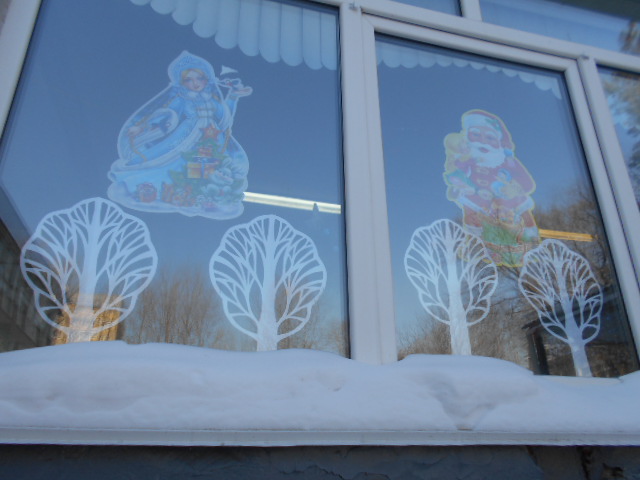 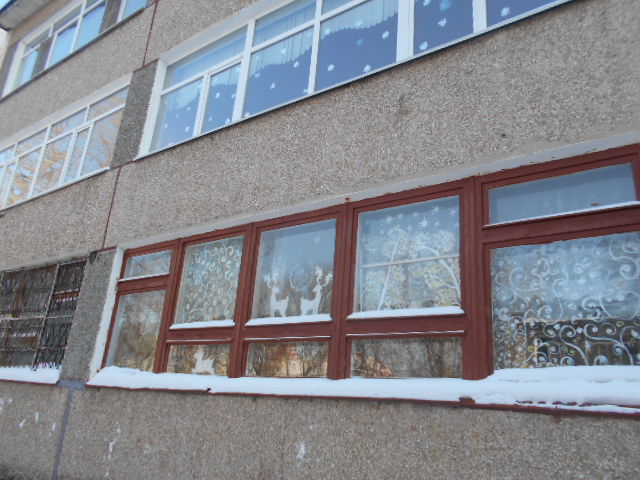 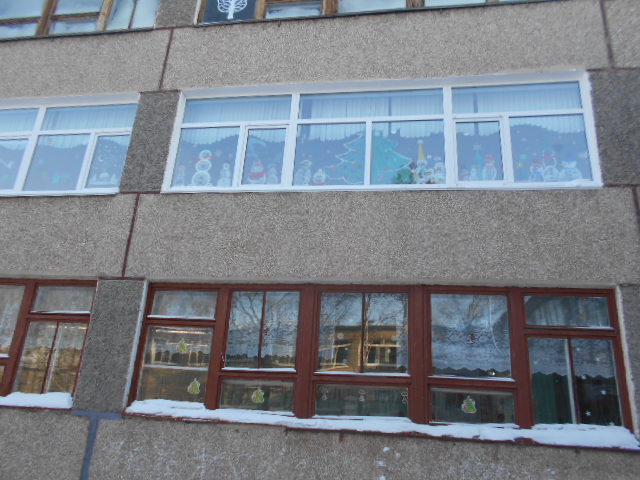 Оформление Новогодними символами
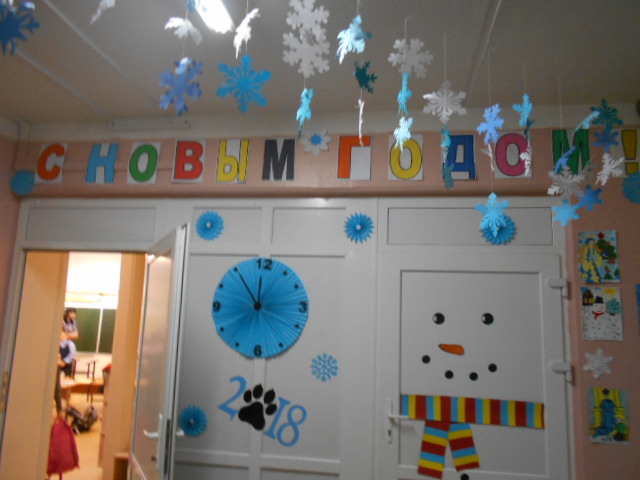 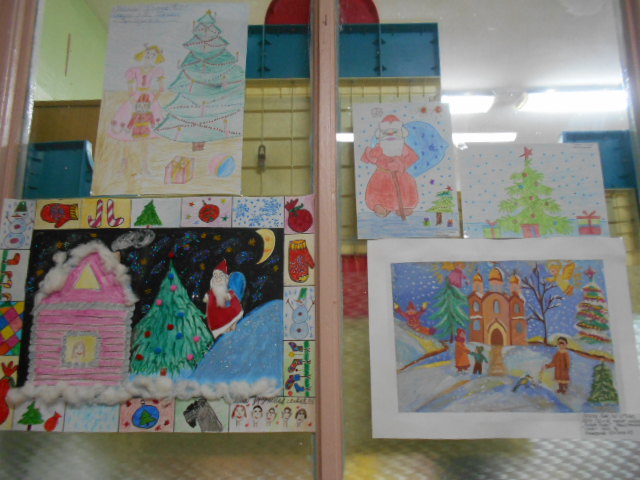 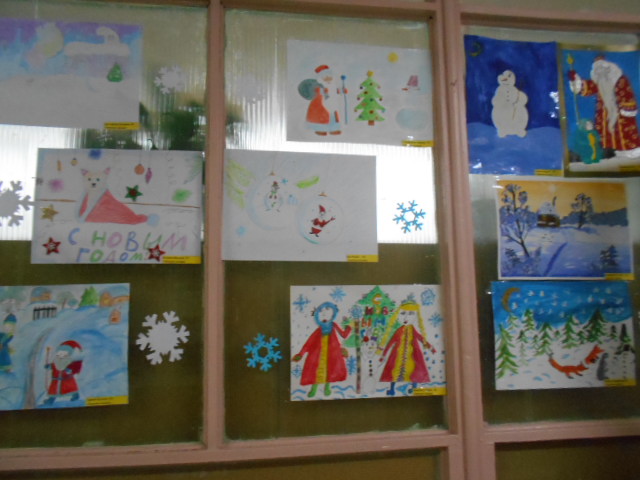 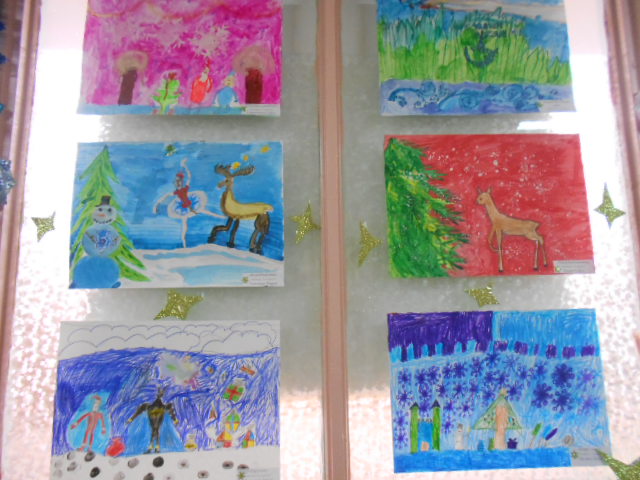 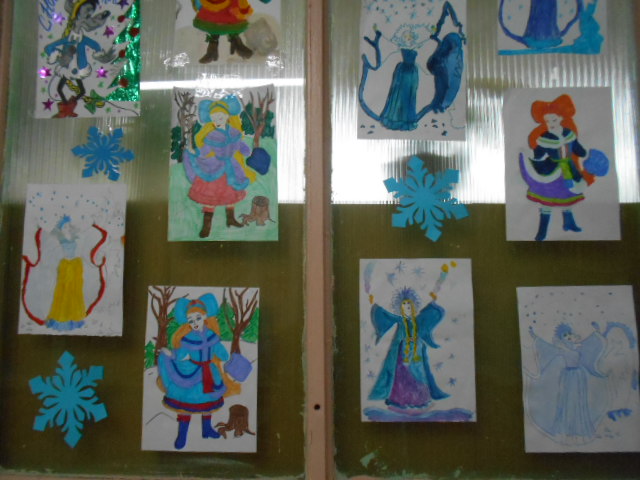 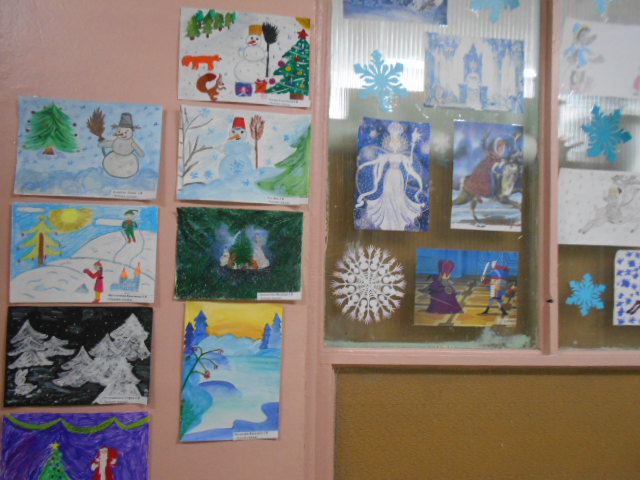 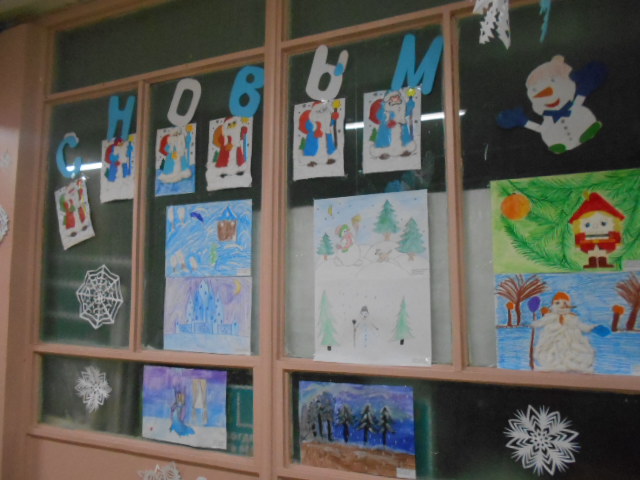 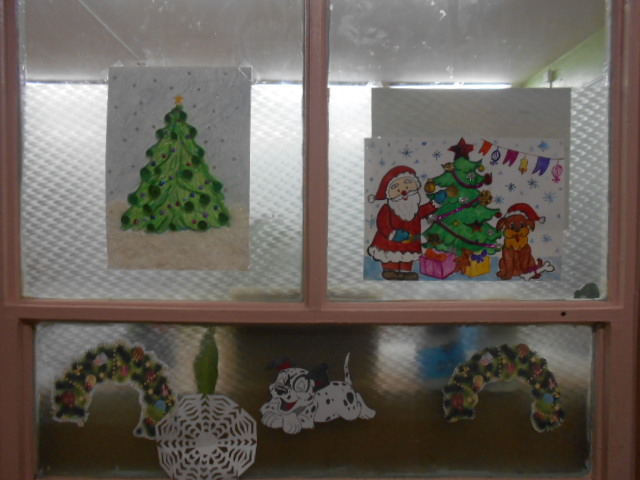 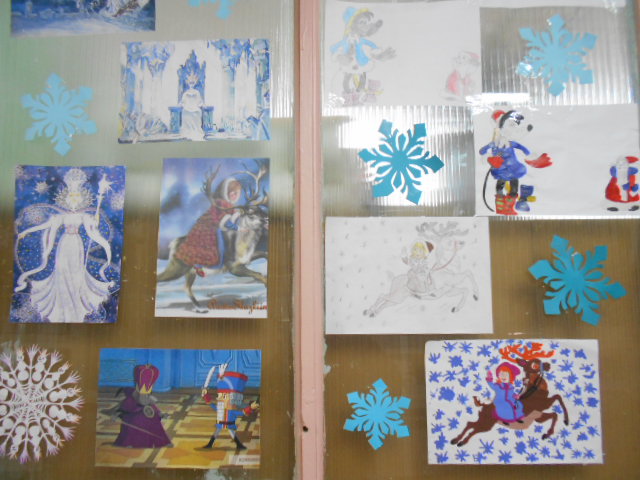 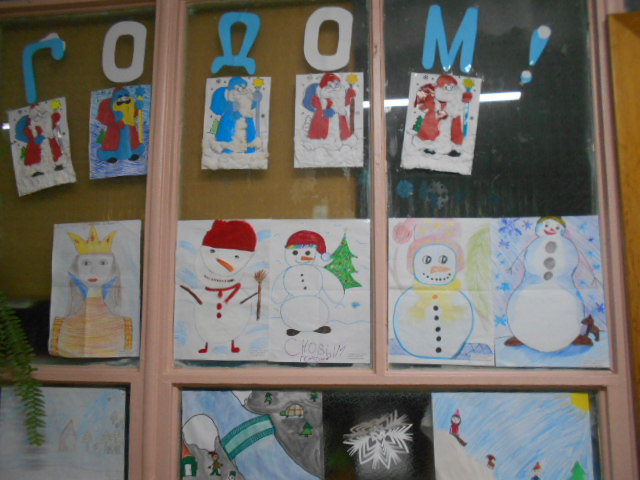 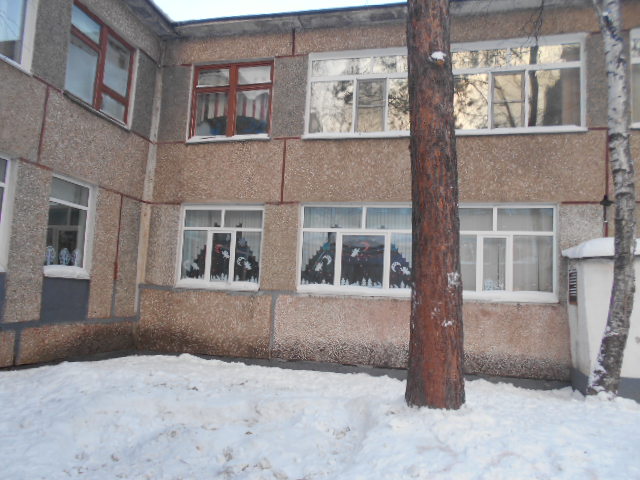 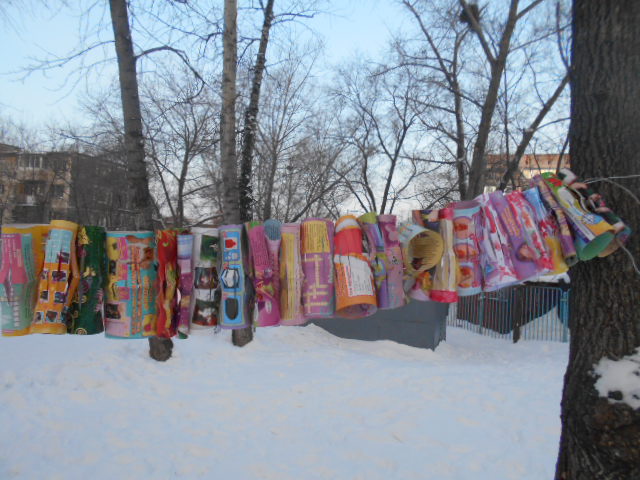 Оформление фасада и входной группы
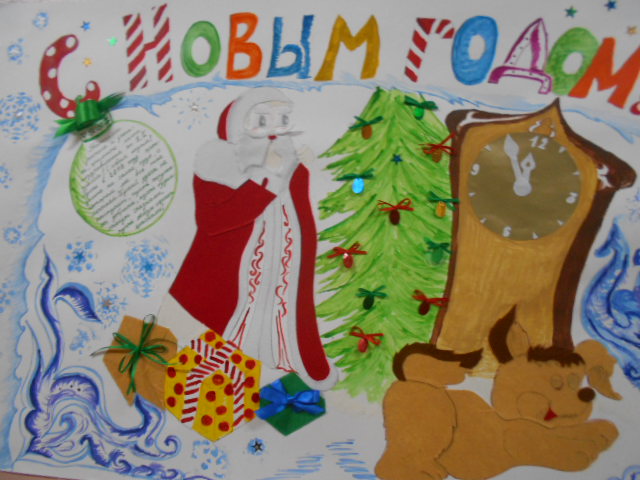 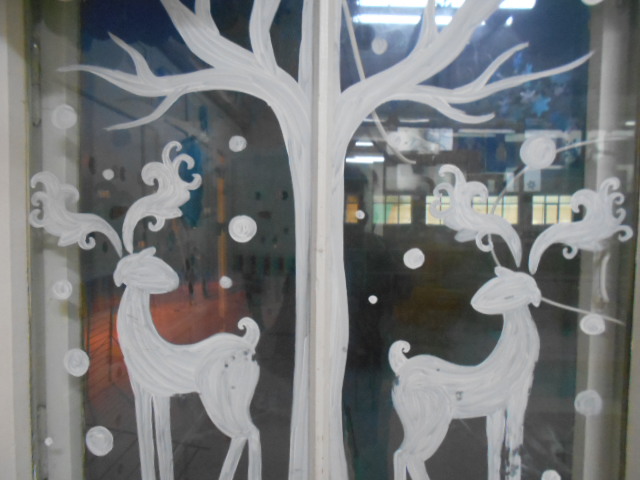 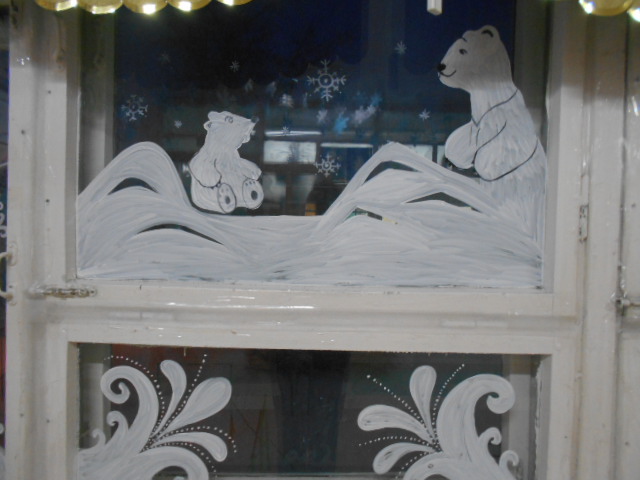 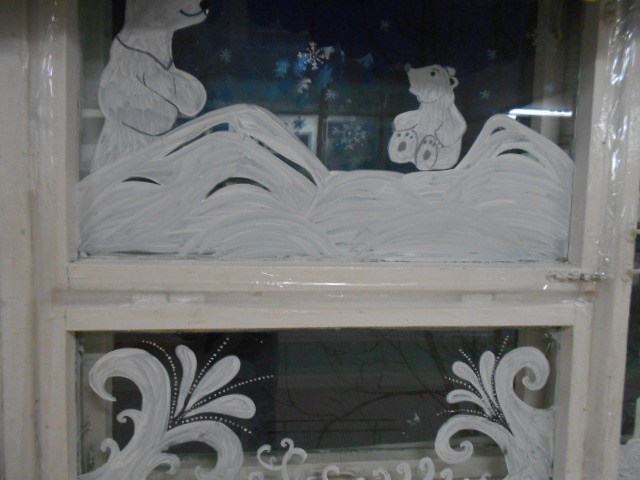 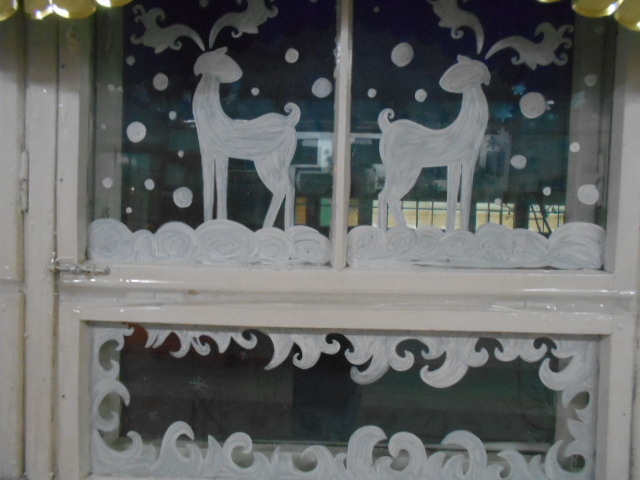 Оформление фасада и входной группы
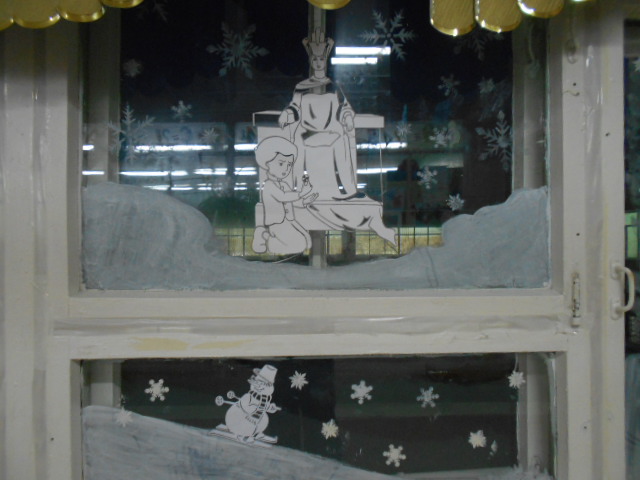 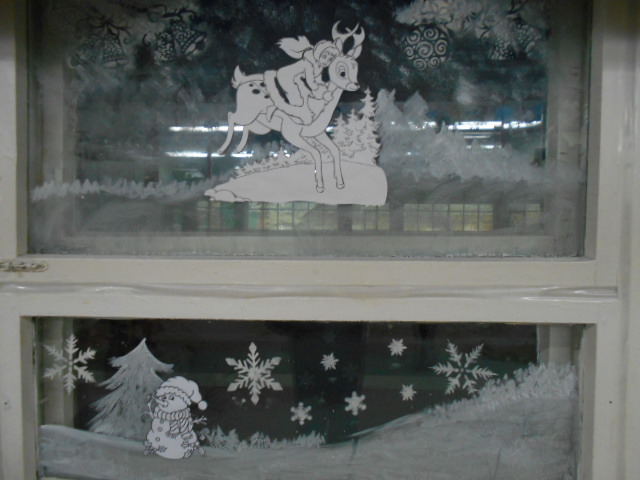 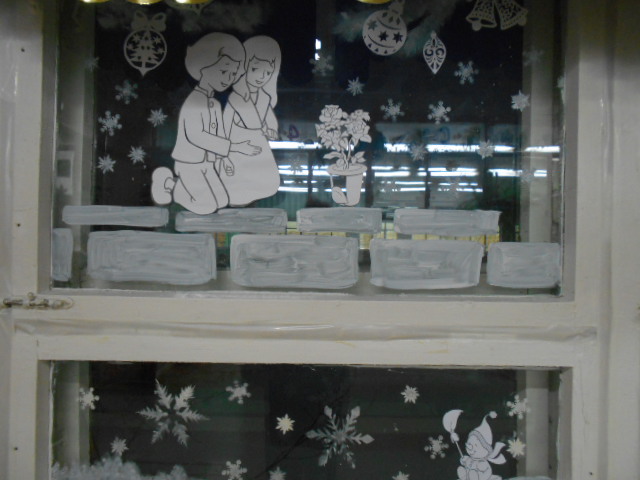 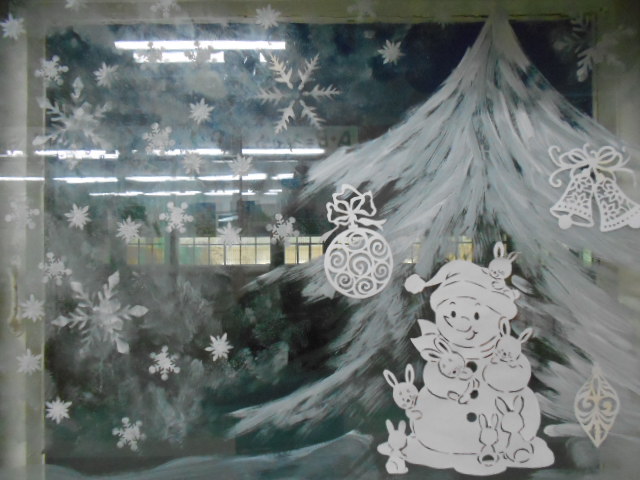 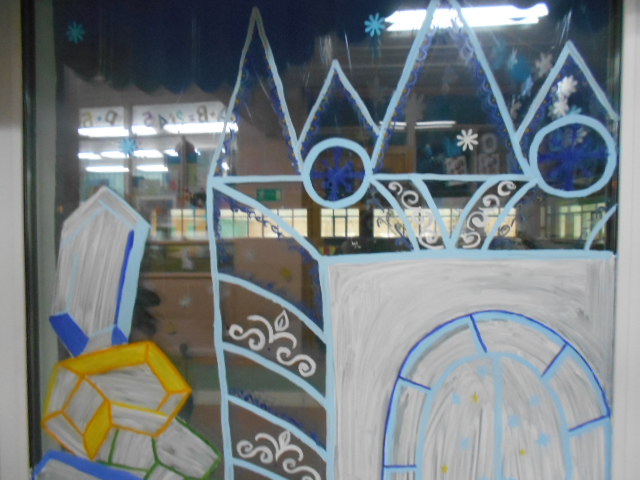 Оформление входной группы
Оформление фасада и входной группы
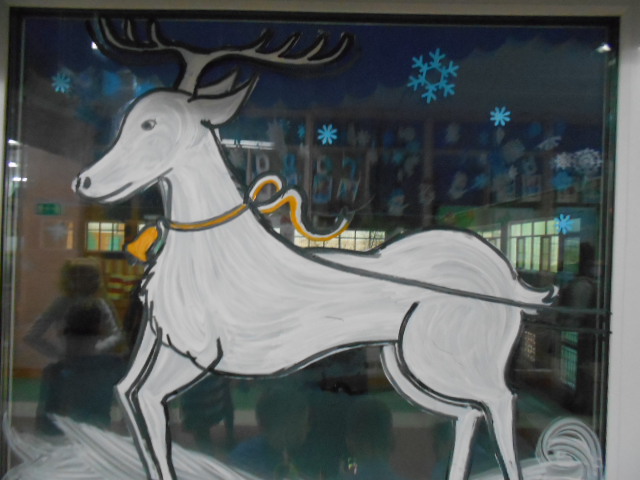 Оформление фасада и входной группы
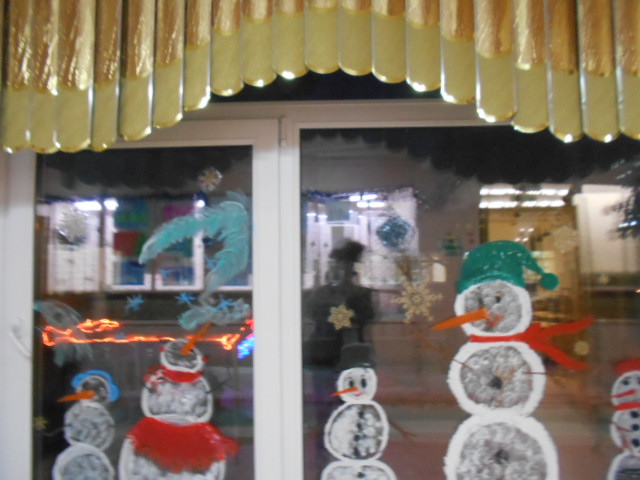 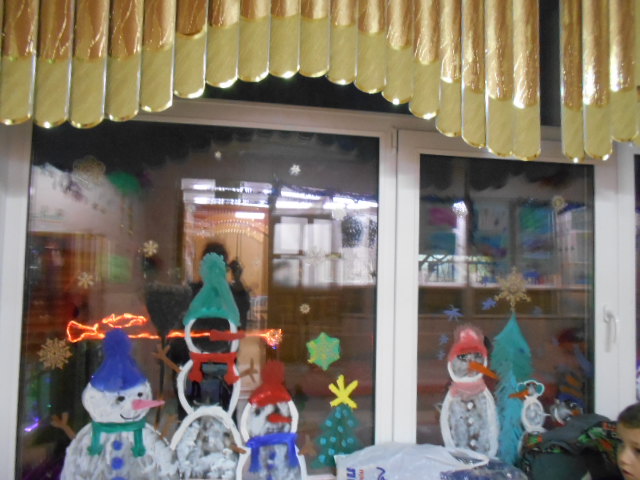 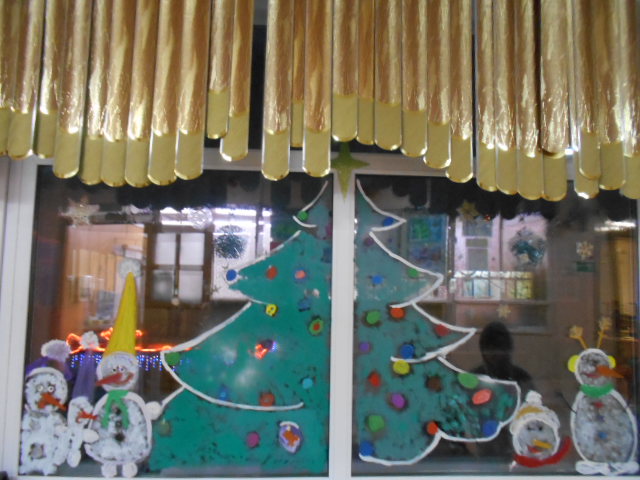 Вечернее оформление
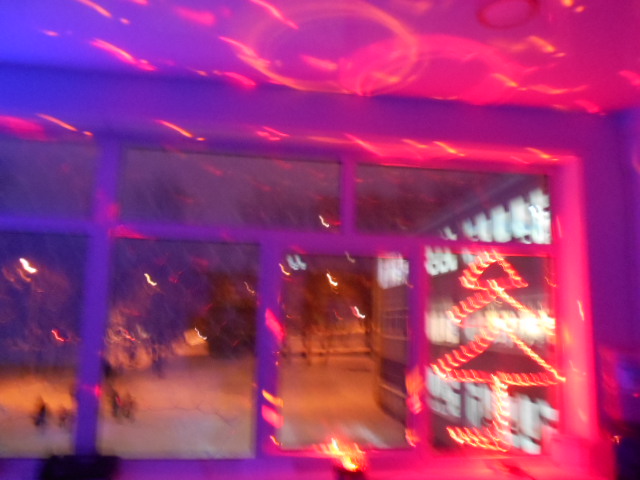 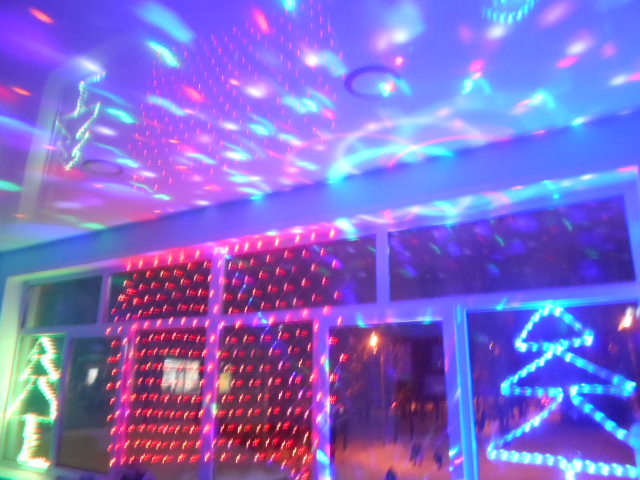 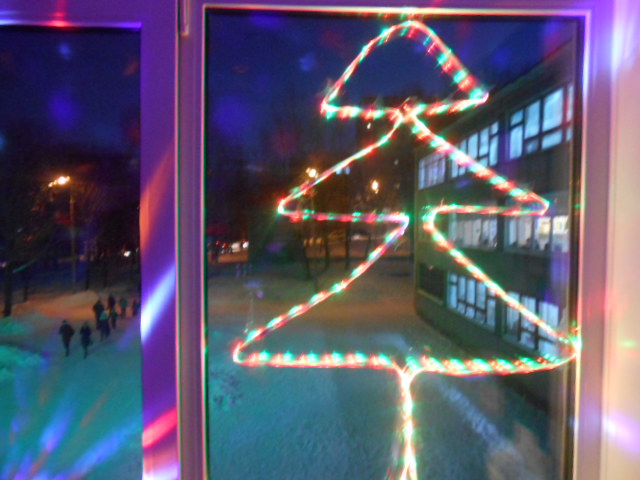 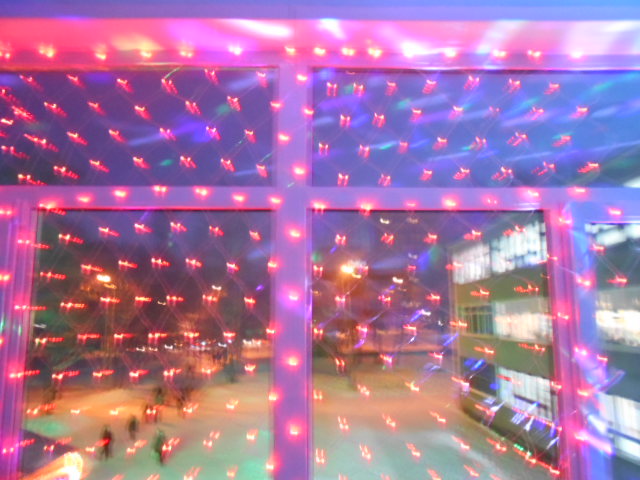 Ледовые и снежные скульптуры
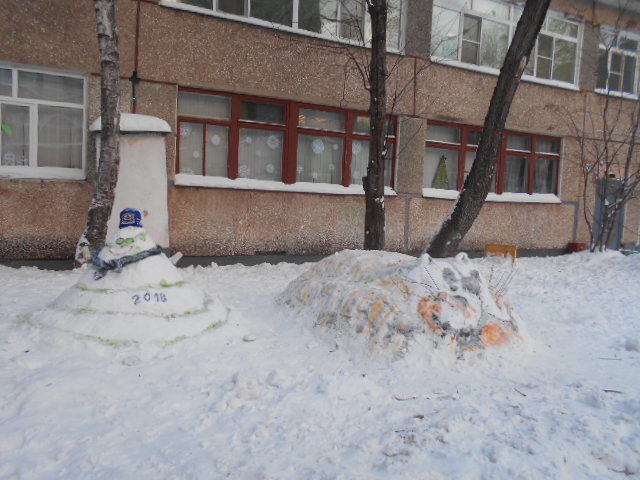 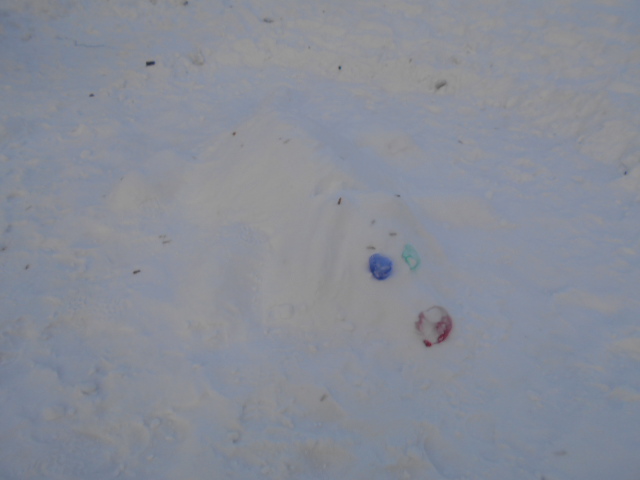 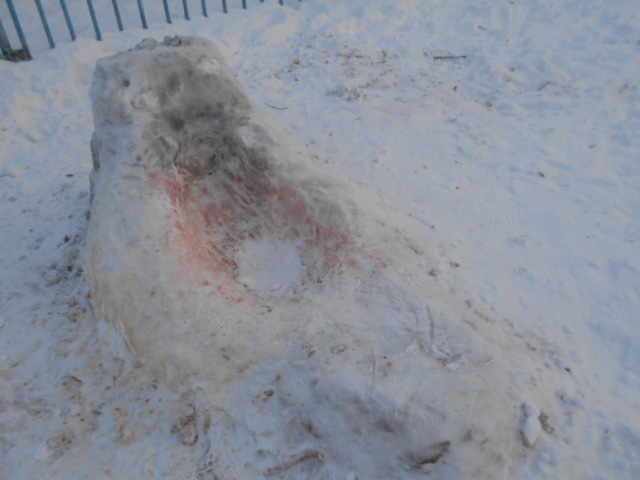 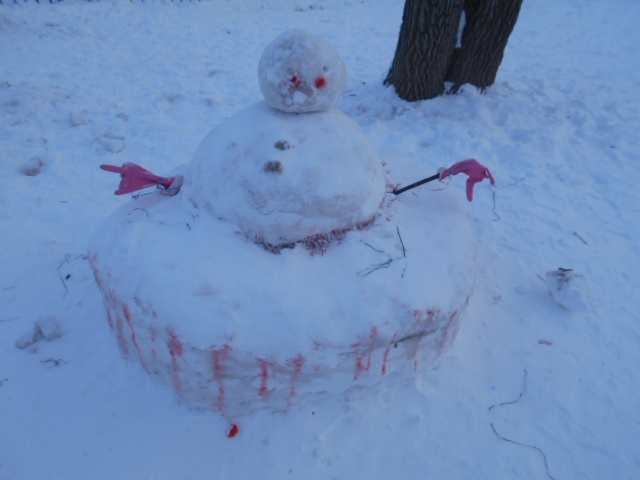 Ледовые и снежные скульптуры
Ледовые и снежные скульптуры
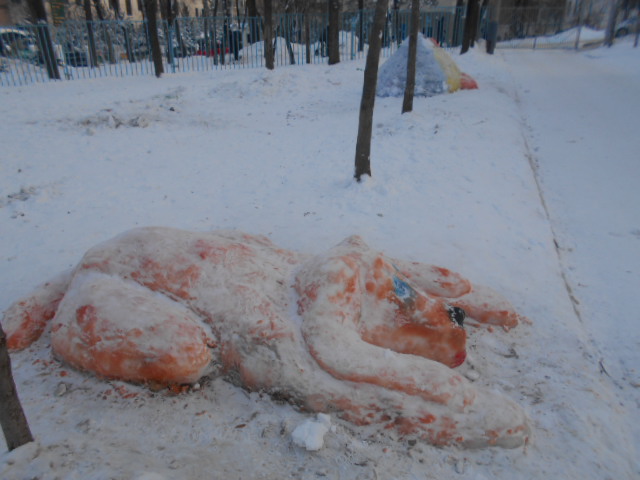 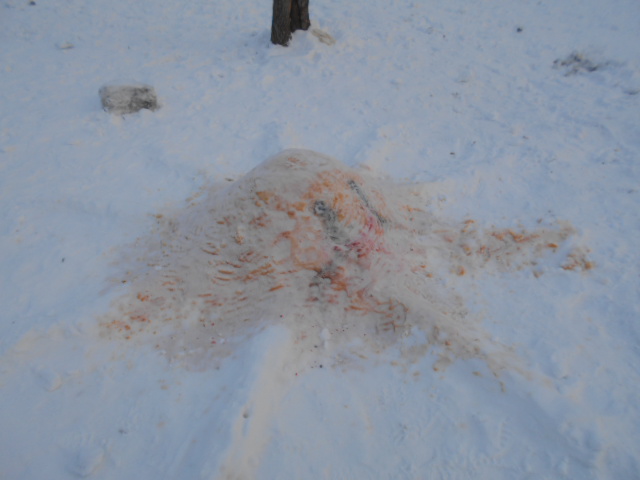 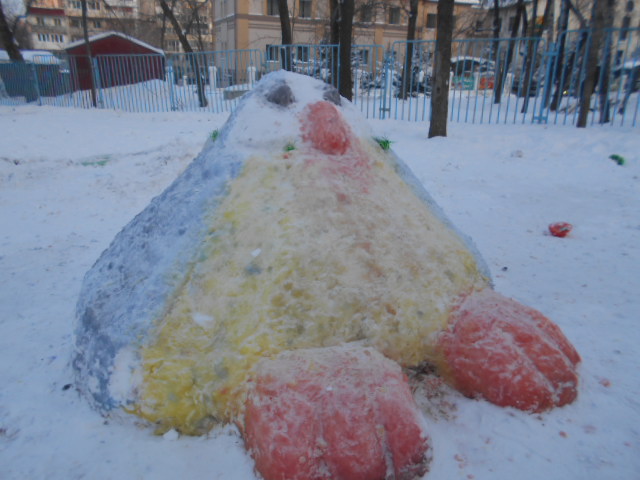 С Новым 2018-ым годом жёлтой собаки!
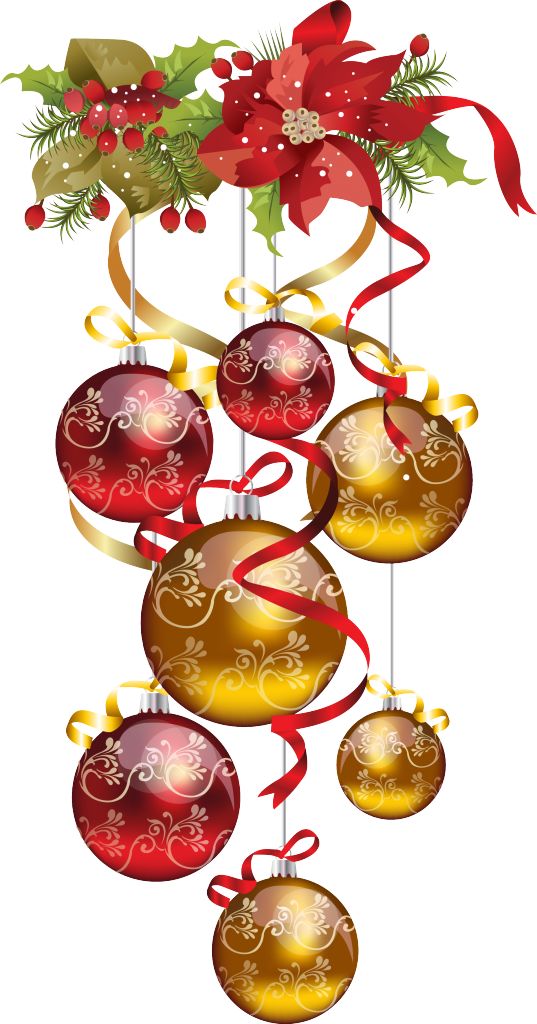 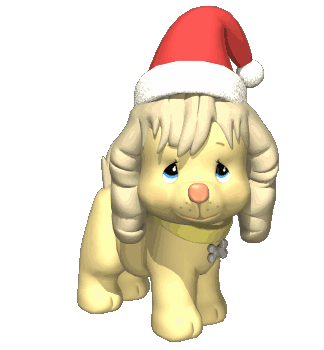